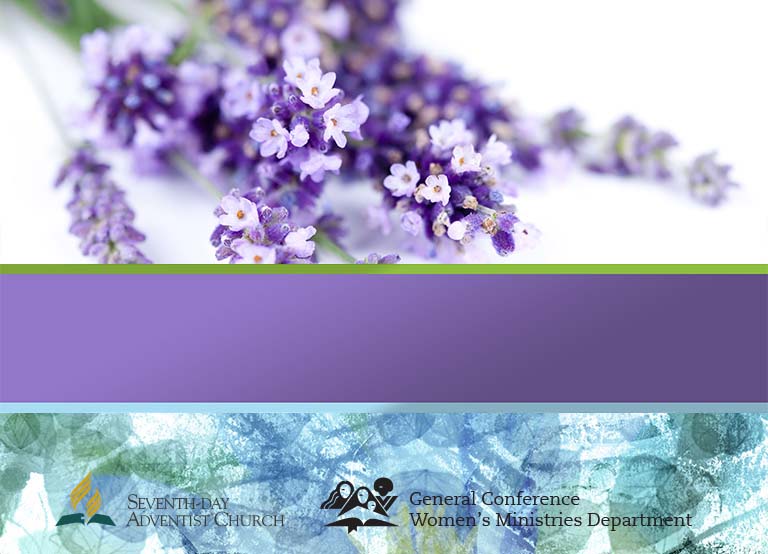 Women’s 
Mental Health Training
Living Well
THINKING WELL,
A Resource for Churches on Comprehensive Health Ministry
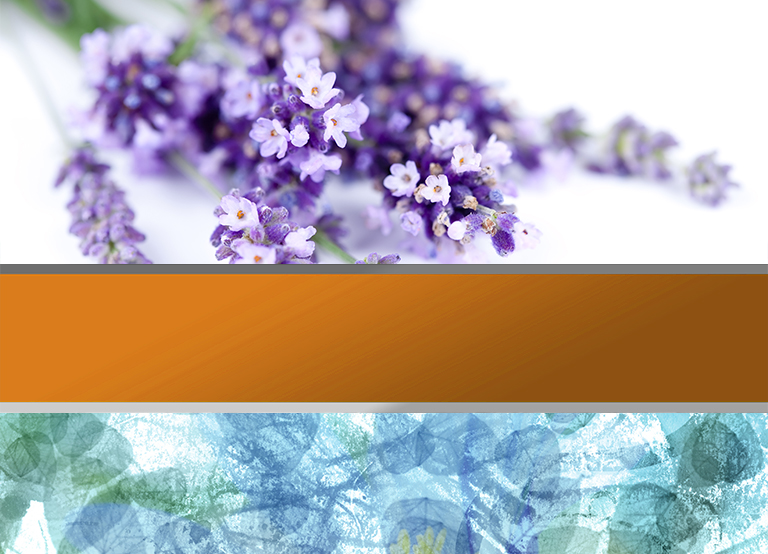 Forgiveness and Your Health-Part 1{Adapted from I Forgive You, But… (Pacific Press, 2007) and other sources}
Written by
Lourdes Morales-Gudmundsson, Ph.D.
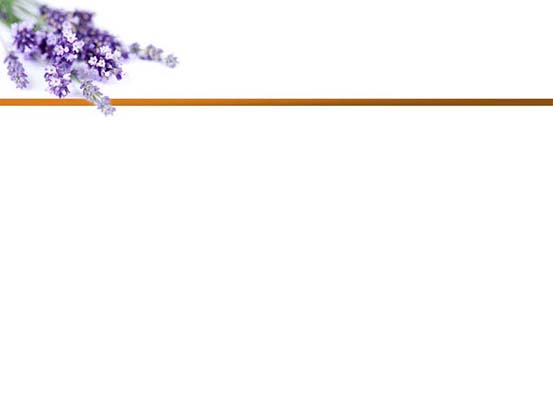 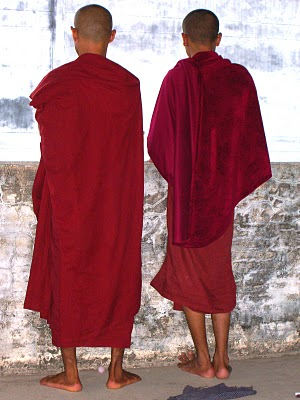 The story is told of two monks who were walking along a riverbank when they came upon a distressing situation.
[Speaker Notes: INTRODUCTION
 
The story is told of two monks who were walking along a riverbank when they came upon a distressing situation. A young woman who had evidently been trying to cross the river by jumping from one stone to another had accidently slipped and fallen into the water. She was struggling with her heavy, water-soaked skirt to get to the other side, but the more she struggled, the more she sank into the water. 
 
The elder monk, realizing her danger, jumped into the water, picked her up and placed her safely on the other side. She thanked him for saving her life and the old monk went back to join his brother on their way back to the monastery. Since they had made a vow of silence until sunset, neither one commented on what had happened.
 
But when the sun went down, the younger monk went to his elder companion and said, “What were you thinking back there? Don’t you remember that we have a vow of chastity? Why, we’re not even supposed to look at a woman, let alone touch one!” He continued haranguing the older monk who sat patiently waiting for the young man to finish. When he did, the elder monk turned to his companion and said, “My dear brother, I let that girl go ten hours ago. It seems to me you’ve been carrying her around all day!”]
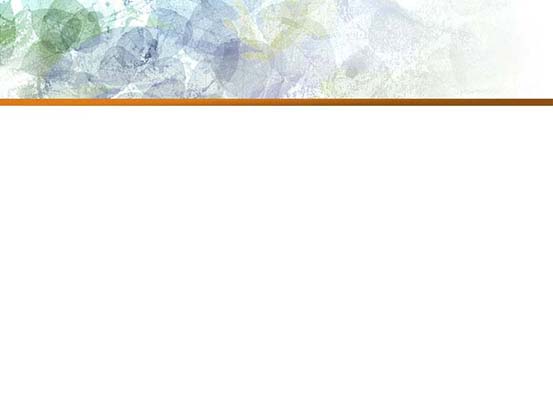 What this seminar is about
This seminar is about letting go of long-held harmful feelings related to past or present offenses, healing those feelings and thoughts, and moving on with hope toward the future.
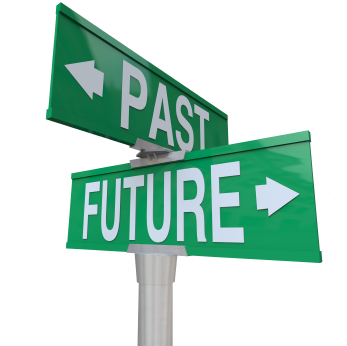 [Speaker Notes: WHAT THIS SEMINAR IS ABOUT
 
This seminar is about letting go of long-held harmful feelings related to past or present offenses, healing those feelings and thoughts, and moving on with hope toward the future. You will learn how to honor your “temple of the Holy Spirit” by putting into practice the simple yet profoundly healing principles of forgiveness found in Holy Scripture and in forgiveness studies.]
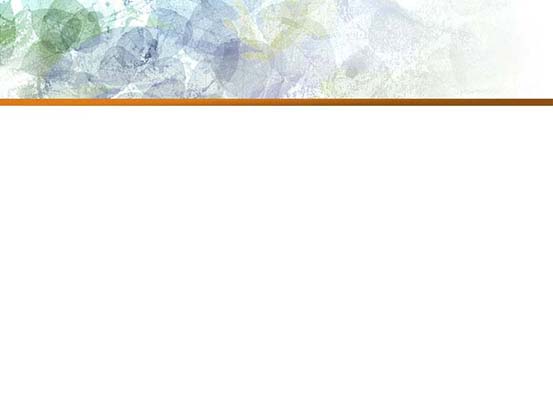 You will learn how to:
let go of a past hurt, 
release the energy you’re now wasting on rehearsing over and over what happened to you and how angry you are about it, and 
focus that energy on present projects and future possibilities.
[Speaker Notes: In summary, you will learn how to:
 
let go of a past hurt, 
release the energy you’re now wasting on rehearsing over and over what happened to you and how angry you are about it, and 
focus that energy on present projects and future possibilities.]
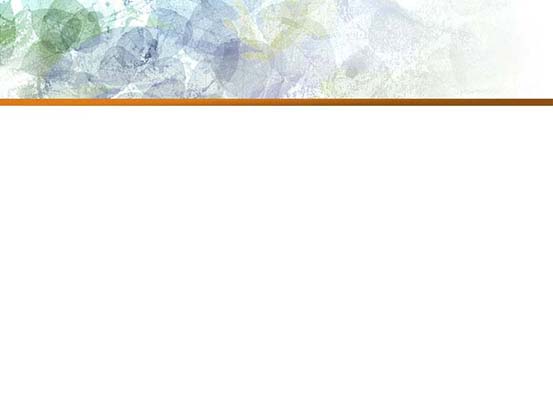 And, finally, you’ll learn some practical tips on how to get past an offense through the use of various effective strategies. Through the biblical, psychological, and sociological principles shared here, you will experience improved mental and physical health through the POWER OF FORGIVENESS!
[Speaker Notes: And, finally, you’ll learn some practical tips on how to get past an offense through the use of various effective strategies. Through the biblical, psychological, and sociological principles shared here, you will experience improved mental and physical health through the POWER OF FORGIVENESS!]
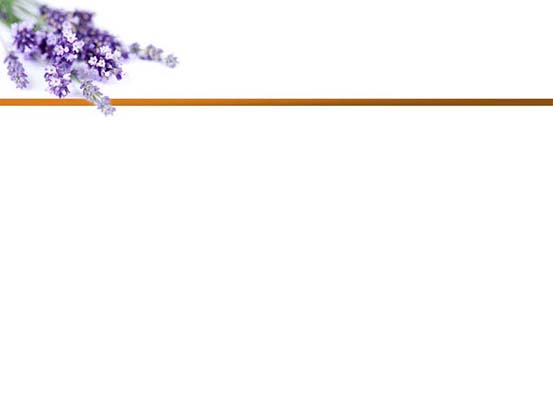 Forgiveness Requires
careful consideration
a willingness to hold the offender accountable
a determination to set new boundaries
the generous disposition to release the debtor from the debt owed you.
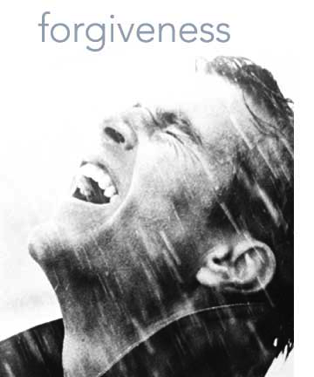 [Speaker Notes: As you will see, forgiveness is not some mindless “cover up” or some spur-of-the-moment act of expediency. It requires:  1) careful consideration, 2) a willingness to hold the offender accountable, 3) a determination to set new boundaries, and 4) the generous disposition to release the debtor from the debt owed you. Forgiveness is not “cheap grace.” It always recognizes that this gift “costs” something. Therefore it should be given with the most careful thought, weighing the pros and cons as to when it will be given, but, in the end, it should be given. 
 
This seminar relies on information gleaned from the book, I Forgive You, But… (Pacific Press, 2007) and other resources and presentations on this topic. If you want to read more deeply into this topic, a list of suggested books, DVDs, and websites is provided.
 
This topic, Forgiveness and your Health, will be covered in two seminars. We will cover important aspects of the significance of forgiveness to our health. These two seminars will include the 12 Biblical principles of forgiveness. The first nine principles will be presented in this seminar, and the last three principles will be covered in Forgiveness and your Health Seminar, Part 2.]
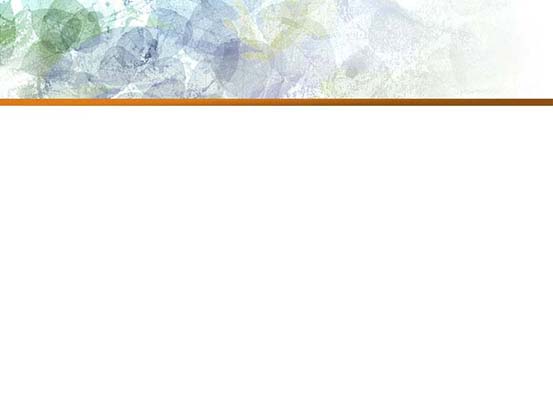 Some Definitions of Forgiveness
Let’s begin with some definitions of forgiveness. This is an important first step because there are transactions between offender and offended that pass for forgiveness, but which are not.
[Speaker Notes: SOME DEFINITIONS OF FORGIVENESS
 
Let’s begin with some definitions of forgiveness. This is an important first step because there are transactions between offender and offended that pass for forgiveness, but which are not.]
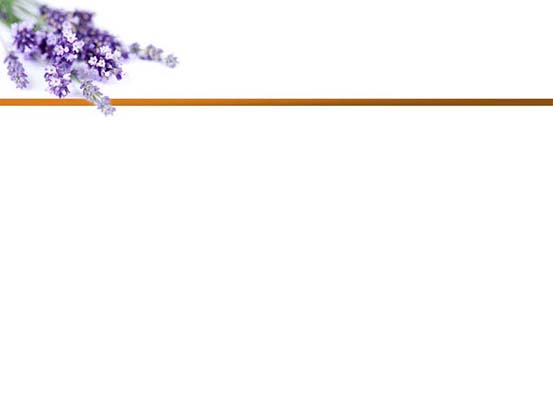 Biblical Definitions of Forgiveness
Old Testament Definition of Forgiveness
“The Lord, the Lord, a God merciful and gracious, slow to anger, and abounding in steadfast love and faithfulness…forgiving iniquity and transgression and sin, yet by no means clearing the guilty.”
Exodus 34: 6,7
[Speaker Notes: Old Testament definition of forgiveness

In Exodus 34: 6,7 we read, “The Lord, the Lord, a God merciful and gracious, slow to anger, and abounding in steadfast love and faithfulness…forgiving iniquity and transgression and sin, yet by no means clearing the guilty.”
 
Here we have the two sides of God’s forgiveness: justice and mercy. On the one hand, compassion and patience motivated by untiring love, and, on the other, boundary-setting for the unrepentant.  In His dealings with the children of Israel, God’s demands for justice and righteousness (right doing) from His people are the conditions for their receiving His forgiveness. Yet forgiveness is offered, even when there is reluctance to meet the conditions.  Forgiving, and giving sinners second, third, fourth or more chances, is accompanied by reprimands, outrage, confrontations, imploring, disciplining and punishing, but always leaving the door open for repentance and confession. Even after rejecting the children of Israel’s central role in the “old” covenant, He created a “new” one that included them, if they chose to accept it. 

Human forgiveness must also consist of justice and mercy. If we interpret forgiveness as justice alone, then it can easily become vengeance. If we interpret forgiveness as solely mercy, we can fall into cheap grace, leaving the door open for further abuse of the gracious gift. True forgiveness balances the demands of justice and the invitations of mercy.]
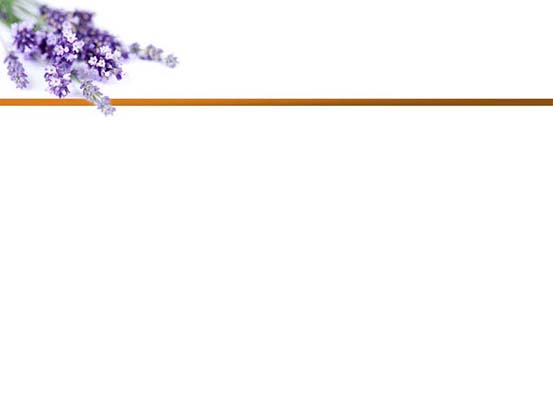 Biblical Definitions of Forgiveness
New Testament Definition of Forgiveness
The New Testament picks up on the balanced understanding of forgiveness that the Old Testament prophets taught: a balance of justice and mercy.
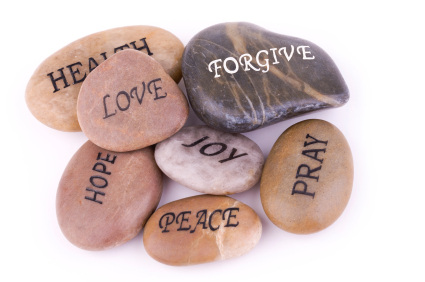 [Speaker Notes: New Testament definition of forgiveness
The New Testament picks up on the balanced understanding of forgiveness that the Old Testament prophets taught: a balance of justice and mercy.]
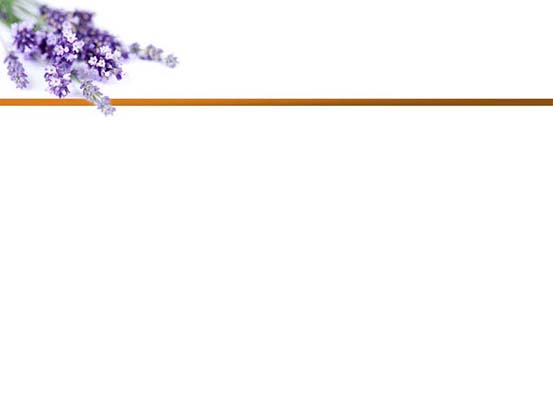 Biblical Definitions of Forgiveness
The word charizomai is the Greek term that is used to refer to the forgiveness that God gave the world through His Son, Jesus Christ, on the cross.
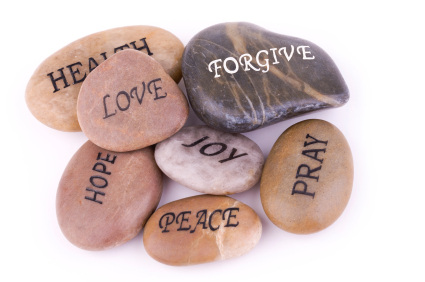 [Speaker Notes: The word charizomai is the Greek term that is used to refer to the forgiveness that God gave the world through His Son, Jesus Christ, on the cross. It means to grant a favor gratuitously out of kindness, not from any worthiness on the part of the receiver. It implies rescuing or delivering someone from certain danger or death. 
 
God spread His charizomai far and wide, freely attributing our sins to the Lamb of God, leaving our record irrefutably clean, and opening the way for all to repent and be forgiven. Fallen humanity did nothing to earn this gift of forgiveness—no acknowledgements of sin, no repentance or confession. It was His love, His empathy, His compassion, His infinity of spirit that gave us charizomai. And that forgiveness has the potential to restore us to a life of joy here and now and to an eternal life with our wonderful Savior. The “Wonderful Counselor, the Mighty God, the Everlasting Father, the Prince of Peace” (Isa. 9:6) makes all of this possible through His infinitely loving charizomai offered to all who will but accept it by faith!]
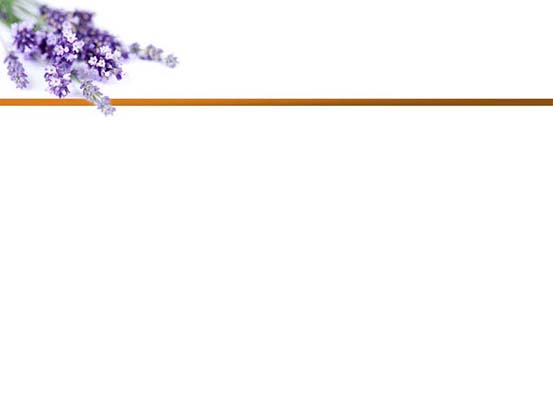 Biblical Definitions of Forgiveness
The other Greek word translated as forgiveness, aphiemi, applies specifically to those who have accepted God’s charizomai, who are now believers, and who have begun their walk with Christ.
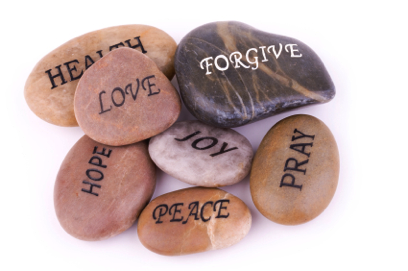 [Speaker Notes: The other Greek word translated as forgiveness, aphiemi, applies specifically to those who have accepted God’s charizomai, who are now believers, and who have begun their walk with Christ. The term has various meanings: “to put or send away”; “to remit or omit”; “to separate from.” This is what God does through Christ every time He forgives us in order to safeguard our relationship with Him. Through the transactions of our confession and repentance, acknowledging with gratitude the gift of forgiveness that has already been given us, we, the forgiven, take hold of God’s aphiemi to live the life of forgiveness. 
 
This new life represents a break with the old life. Knowing that we are forgiven (God erases our past sins through the gift of undeserved justification) is what opens the door for a change of heart that continues through a process of transformation called sanctification. I call it the “forgiveness journey.” Practicing the fruit of the Spirit (Gal. 5:22-26) in order to cultivate a forgiving spirit, learning every day how to forgive—even our enemies—is precisely what it means to be sanctified. Now you can understand why sanctification is the work of a lifetime!]
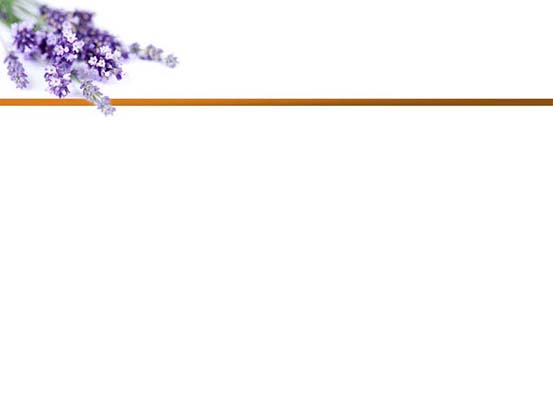 Other Definitions of Forgiveness
It is turning the other cheek in the face of a crass injustice.
It is an unmerited act of good will.
The relationship is healed to the extent that the same generosities characteristic of a true friendship are shared.
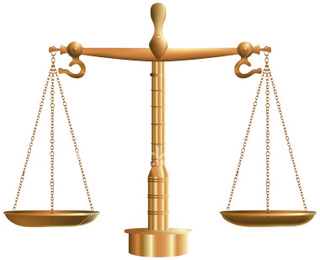 [Speaker Notes: Other definitions of forgiveness:
 
What is forgiveness? Let’s look at how some others have defined it.

It is turning the other cheek in the face of a crass injustice.
It is an unmerited act of good will.
The relationship is healed to the extent that the same generosities characteristic of a true friendship are shared.]
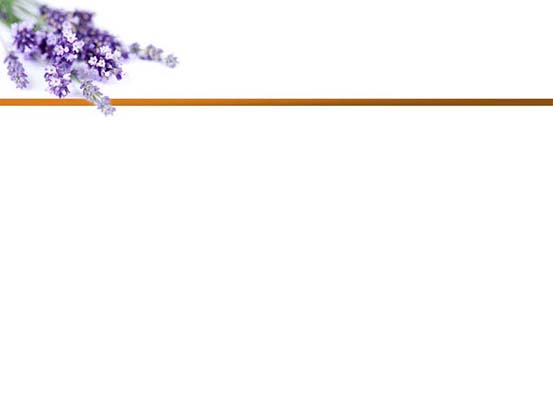 Paradoxically, on conceding forgiveness to the other, the injured party is healed, 
Far from being a mere obligation, it is a gift that the injured party chooses to give, freely, to the offender.
The former overwhelms the latter with kindness.
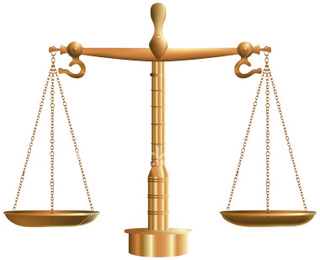 [Speaker Notes: Paradoxically, on conceding forgiveness to the other, the injured party is healed, 
Far from being a mere obligation, it is a gift that the injured party chooses to give, freely, to the offender.
The former overwhelms the latter with kindness. 

(from International Forgiveness Institute, Robert Enright, University of Wisconsin, Madison. (http://www.forgiveness-institute.org)
 
McCullough, Sandage, and Worthington define it thus: “Forgiveness is an increase in our internal motivation to repair and maintain a relationship after the relationship has been damaged by the hurtful actions of the other person.”
 
Worthington defines it as follows:“Experientially, forgiveness seems more like an act that goes beyond moral duty, a supererogatory [atoning] act rooted not in our sense of duty, but in our capability for charity and benevolence.”
 
These definitions developed by Christian psychologists underscore the restorative quality of forgiveness. What was broken is now restored, perhaps not to its original state, but to a reasonable facsimile that allows the forgiver and, hopefully, the forgiven, to repair the emotional damage caused by the hurtful event. These definitions go so far as to suggest that there is a “forgiveness gene” in each of us that needs the healing that only forgiveness can bring. We don’t forgive just to fulfill a moral duty, but to fill our need to keep the flow of love going outward.]
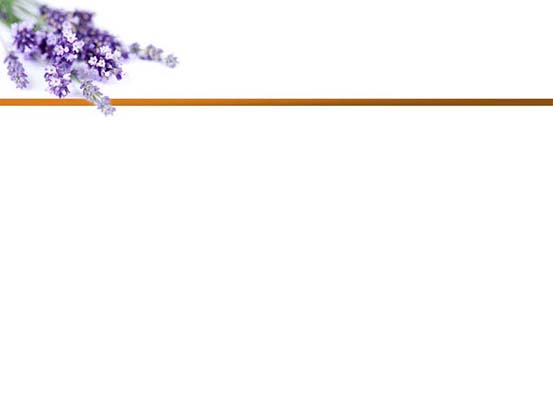 What forgiveness is NOT
Passing over or ignoring the offense 
Denying the reality of the offense 
Diminishing the importance of what happened
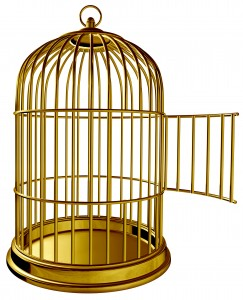 [Speaker Notes: What forgiveness IS NOT 
 
The International Forgiveness Institute suggests that forgiveness is not any of the following:

Passing over or ignoring the offense (“Time heals all wounds; this too shall pass.”)
Denying the reality of the offense (“I never did anything. It’s all in your imagination.”)
Diminishing the importance of what happened (“Nothing serious happened here. It was only once. It won’t happen again.”)]
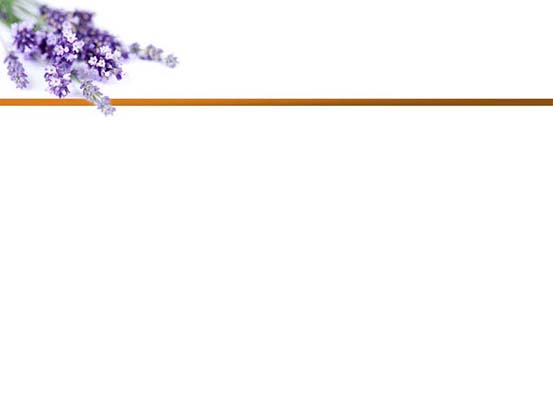 What forgiveness is NOT
Excusing the offender 
Holding the offender hostage
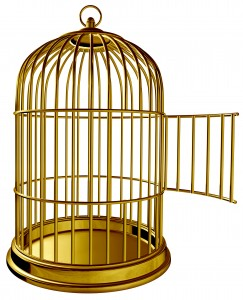 [Speaker Notes: Excusing the offender (“She was tired, upset, etc., and was not responsible for her actions.”)
Holding the offender hostage (“He deserves to know that he offended me. I will not let him forget it.”)
 
Even though there is a profound need that God has put in each of us to forgive, there is a part of us that views forgiveness with suspicion. We withhold it because most of us want justice to be served to the offender first before we bestow such a precious gift on such an undeserving person! So we use strategies of evasion and manipulation, such as those listed above, and believe that we have taken care of the situation. 

The truth is that if we don’t take care of a hurtful action perpetrated against us in a way that takes care of our own guilt at not truly forgiving, we will continue to carry anger—in one or more of its manifestations—in our minds. This mental burden will sooner or later reveal itself as physical illness. In this sense, unforgiveness is a psychosomatic disease!]
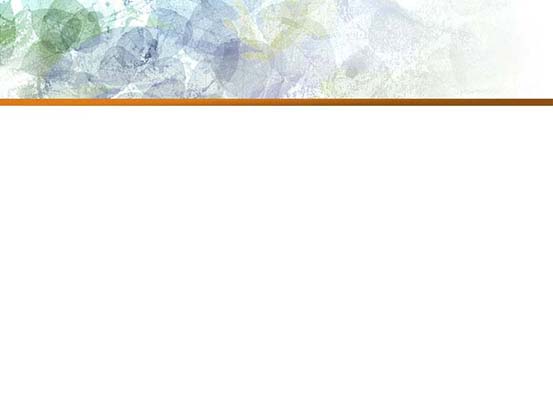 What happens when I perceive that I’ve experienced an INJUSTICE or a BETRAYAL?
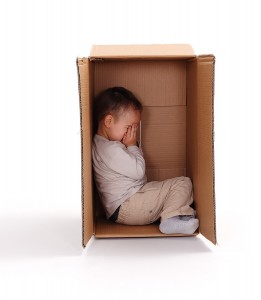 Anger
A Sense of Shame
The Need to Blame
[Speaker Notes: What happens when I perceive that I’ve experienced an injustice or a betrayal?
 
Anger is generally the first response to a real or perceived injustice. This is not all bad. Anger is a form of self-preservation that allows the wronged party to defend him or herself or escape the source of danger. This explains why the Bible does not prohibit becoming angry (Ephesians 4:26 and Psalm 4:4), but does exhort us not to hang on to anger over the long haul. Long-term anger that turns into cynicism and distrust of others can do us the most harm. Psalm 30:5 reminds us that even God gets angry, but His anger lasts only for a while. His favor is what lasts a lifetime!
 
After the initial anger, there follows a sense of shame that overwhelms the injured party. This shame arises from the assumption that the world we live in is safe and benevolent and, therefore, we don’t deserve hurtful actions directed at us. That assumption explains why an injustice directed at us always surprises us. We can also be surprised when we believe that we are incapable of hurting another person. Acknowledging that one is a sinner does not necessarily mean one is able to see one’s actions as hurtful from another person’s perspective. And even if one was not entirely responsible for the hurtful act, there is the shame of being victimized. That shame grows out of the fear that others will believe that the injustice was deserved. 
 
The next response that arises from the sense of shame is the need to blame. Again, our shock at the implicit accusation in the injustice that we deserve the hurtful act causes us to seek a source inside or outside ourselves to blame for the offense. We may assume we did something to deserve this hurtful act (this response is typical of children who are victimized), or we may conclude that all of this offense must be laid fully at the feet of another. As we will see later, depending on our personality type as adults, we will respond differently to this need to blame. At any rate, any response will need to take into account the fact that offenses between adults require that both the wrongdoer and the wronged party must take their share of the blame for the hurtful event.]
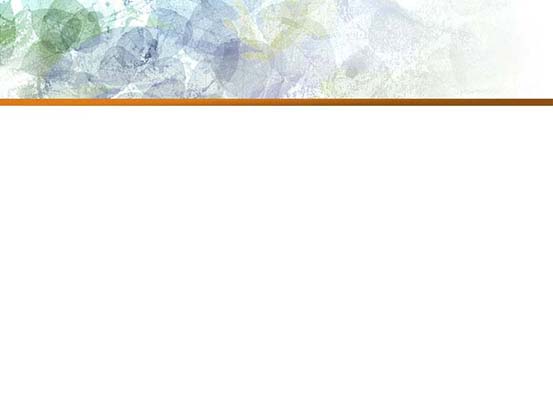 What happens when I perceive that I’ve experienced an INJUSTICE or a BETRAYAL?
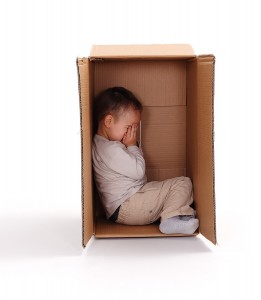 Denial
Create A Grudge Story
[Speaker Notes: As an outgrowth of the shame and blame stage of responding to an offense, denial provides yet another means of escaping acceptance of responsibility (the perpetrator) or the need to address a wrongful accusation or act (the victim). If the wronged party remains in the denial stage, it will be easy for them to begin to create the grudge story. 

The story about what happened to create the offense is important to tell if you want to move on from the damage caused by the offense. But a grudge story is a story that has gotten stuck. Dr. Fred Luskin compares it to an airplane that flies around and around the landing field without ever landing. The same story is told over and over again with the same players, the same arguments, the same justifications for holding on to the grudge. 

These are the typical responses humans have to a hurtful event: anger, shame and blame, denial, and the grudge story. As damaging as these responses are to the person who clings to them, when we are victimized by an offense, ironically we tend to cling to them for dear life!]
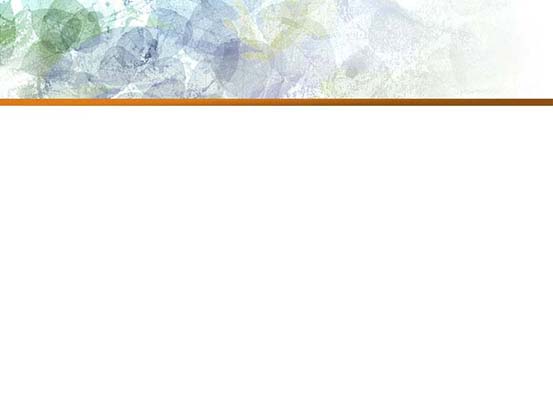 Other Responses
CONSERVATIONAL: to keep things as they are

TRANSFORMATIONAL: based on forgiveness, for responding to an offense.
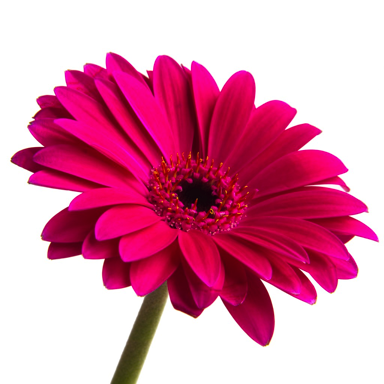 [Speaker Notes: It was the Swiss education philosopher Jean Piaget who stated that the first human response to an offense is CONSERVATIONAL. That is, our tendency is to keep things as they are, even if they are miserable! This typical response tends to preserve anger, fear, hurt, and resentment. Initially these are meant to protect the victim, giving him or her a sense of control over an action that has caused pain or threatened their wellbeing. However, if held onto over the long run, the pain of the past will constantly invade the present, affecting negatively the mental, physical, and spiritual life.
 
Forgiveness has the potential to break this vicious cycle. Psychologists Pargament and Rye developed a TRANSFORMATIONAL model, based on forgiveness, for responding to an offense. The decision to forgive motivates the self from self-protection to active pursuit of peace (i.e., forgiveness and reconciliation).  This decision is fulfilled through the practice of:

Reframing: A process of trying to see the offender under a different, more empathetic light, seeing him/her as a vulnerable child, for example. This process includes humanizing the offender (no longer seen as a “monster”), empathizing with the “wounded inner child” of the offender, reappraisal of the relationship (“Can we be friends again?”), and social facilitation, i.e., seeking ways back to a possible relationship with the offender, albeit different from the previous relationship.
 
We will deal with these strategies for transformation through forgiveness later.

For the moment, we want to know what the Holy Scriptures say about forgiveness. We will look at 12 Biblical principles of forgiveness. Since this seminar is presented in two parts, we will consider the first nine principles in Part 1 and the last three principles in Part 2. These principles are not the only principles of forgiveness found in Scripture, but these will help us gain an understanding of how divine forgiveness impacts the practice of human forgiveness.]
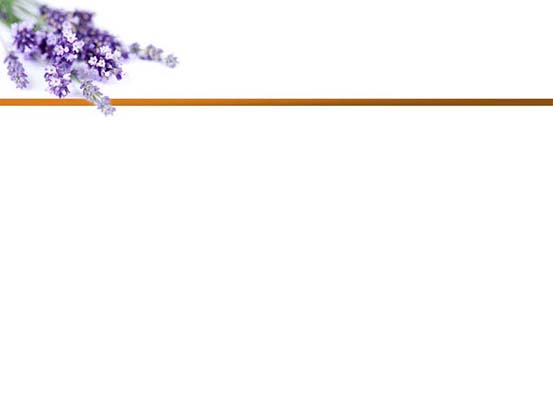 THE TWELVE BIBLICAL PRINCIPLES OF FORGIVENESS©
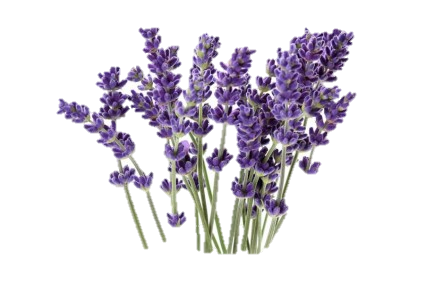 [Speaker Notes: The Twelve Principles of Forgiveness]
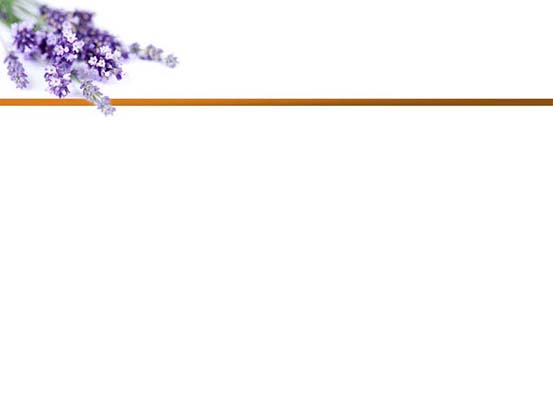 I will be forgiven as I forgive
Principle # 1:
“And forgive us our debts, as we also have forgiven our debtors.” Matthew 6:12
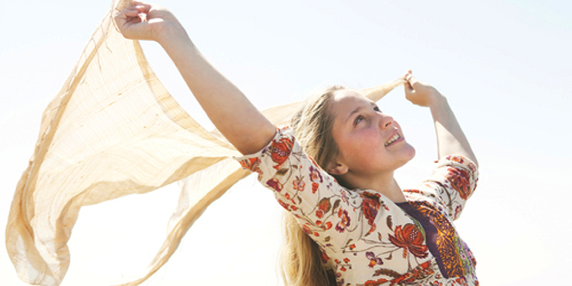 [Speaker Notes: Principle #1: I will be forgiven as I forgive. (Matthew 6:12) “And forgive us our debts,as we also have forgiven our debtors.” 

This principle is located in the very heart of the Lord’s model prayer, and it suggests that forgiveness on earth impacts how one should expect to be forgiven by God. 

Matthew 18: 23-35. The parable of the Two Debtors teaches that God’s forgiveness comes with an expectation that we, too, should forgive one another. It also suggests that if I, as the forgiven of God, withhold my forgiveness from those who offend me, I leave myself open to offending not only my brother or my sister, but God.
 
Does this mean God will not forgive me if I don’t forgive my brother or sister? Not necessarily, since God has been known to change His mind and have mercy on the undeserving. Nevertheless, though God forgives in such cases, He does not exempt the forgiven from having to live with the consequences of their actions (see Amos 7:1-6. God relents from punishing His people, but let’s them suffer the consequences of their choices; in 2 Samuel 7:1-17, David is forgiven, but cannot build the temple because he has shed too much blood).]
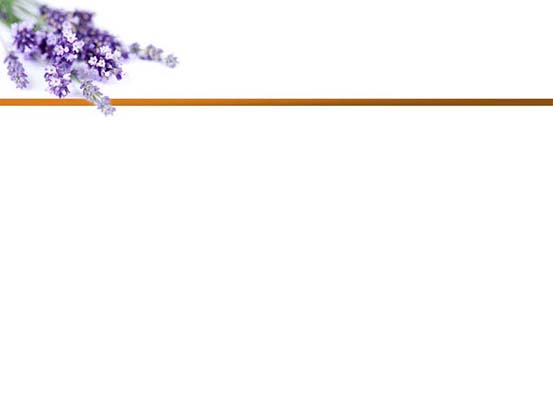 If I don’t forgive, my worship is unacceptable to God
Principle # 2:
“Therefore, if you are offering your gift at the altar and there remember that your brother or sister has something against you,  leave your gift there in front of the altar. First go and be reconciled to them; then come and offer your gift.” 
Matthew 5:23-24
[Speaker Notes: Principle #2: If I don’t forgive, my worship is unacceptable to God (Matthew 5:23-24) “Therefore, if you are offering your gift at the altar and there remember that your brother or sister has something against you,  leave your gift there in front of the altar. First go and be reconciled to them; then come and offer your gift.” 

God wants us to be at peace with our brothers and sisters before we bring our worship to Him. We also need to be at peace with ourselves and released from feelings of guilt. Our worship is most meaningful when we offer it to God with a clean conscience. This requires taking the time to repent and confess our own sins (the log in our eye) followed by seeking peace with wrongdoers (the speck in theirs). (See Matthew 7:3).
 
We should make every attempt at being reconciled with our offender(s) before we bring our worship in song, prayer, and sermon to the Lord. At the same time, our worship can be a means toward the end of bringing us to the decision to forgive. 
 
Even if our forgiven offender refuses to accept our forgiveness, we are free from guilt in the sight of God, because we have obeyed the command to forgive. It is that intimate decision to forgive that releases us from anger surrounding the offense and guilt in the eyes of God (See Matthew 5:44). “Therefore, if you are offering your gift at the altar and there remember that your brother or sister has something against you,  leave your gift there in front of the altar. First go and be reconciled to them; then come and offer your gift.” Matthew 5:23-24]
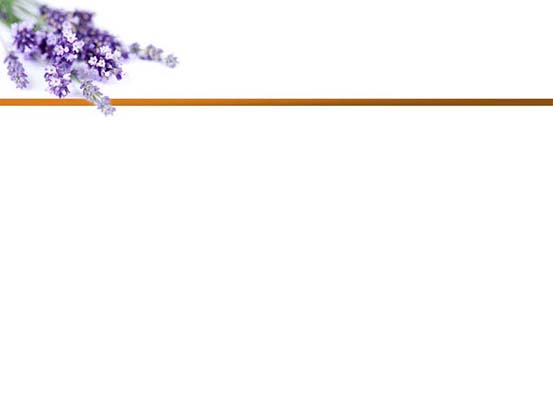 Forgiveness is for everyone, Not just for those who “deserve” or “earn” it
Principle # 3:
“If you love those who love you, what reward will you get? Are not even the tax collectors doing that? 47 And if you greet only your own people, what are you doing more than others? Do not even pagans do that? Be perfect, therefore, as your heavenly Father is perfect.”
Matthew 5:46-48
[Speaker Notes: Principle #3: Forgiveness is for everyone, not just for those who “deserve” or “earn” it (Matthew 5:46-48). “If you love those who love you, what reward will you get? Are not even the tax collectors doing that? 47 And if you greet only your own people, what are you doing more than others? Do not even pagans do that? Be perfect, therefore, as your heavenly Father is perfect.” 

The story of Esau and Jacob. In Genesis 32 we find Jacob sending messengers to his brother, Esau, to invite his brother to forgive him. The report from the messengers is simply that Esau, with 400 of his men, is coming toward Jacob. The purpose of the three sets of Jacob’s gifts he then commands to be sent to his brother are meant “to appease” Esau (Genesis 32:20). Jacob still hasn’t had a chance to say the words, “I’m sorry.”
 
Were these gifts enough to reverse what Jacob had done to Esau by stealing his birthright? No, since nothing can reverse a past action or fully make up for it. In her book The Human Condition, Hannah Arendt teaches that there are two characteristics of human action: unpredictability and irreversibility. Since we often cannot know or understand where offenses come from nor can we reverse the consequences of those painful and unpredictable hurts, Arendt concludes that forgiveness is the only way available to humans to get past the effects of a serious offense. Even so, the receiver never is deserving of the wronged person’s forgiveness. 
 
Jacob encounters the angel and battles with this divine emissary, thinking it is his brother. God assures him, as He assures us, of His forgiveness, even if we can’t always be assured of human forgiveness (Genesis 32:27-29). 
 
In Genesis 33, when Jacob sees his brother coming with his army of men, he sets about protecting his family, assuming that Esau was coming to destroy them all. Contrary to his expectations, he sees Esau come running toward him with open arms of reconciliation. Did Jacob, even now, deserve Esau’s forgiveness?

Among the many gifts Jacob brought to Esau there was no return of the birthright. Even so, Esau accepted Jacob’s gifts as evidence of his repentance. For Jacob’s part, to receive the undeserved forgiveness of his brother was “like seeing the face of God” (See Genesis 33:10).]
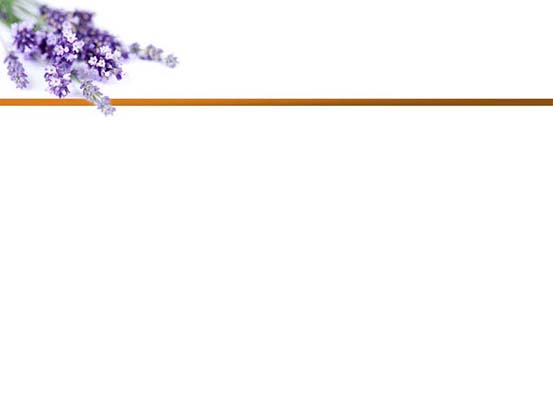 It is easier to forgive when the offender asks for it
Principle # 4:
“Blessed is the one whose transgressions are forgiven, whose sins are covered. When I kept silent, my bones wasted away through groaning all day long. Then I acknowledged my sin to you and did not cover up my iniquity.  I said, “I will confess my transgressions to the Lord.” And you forgave the guilt of my sin.”
Psalm 32:1, 3, 5
[Speaker Notes: Principle #4: It is easier to forgive when the offender asks for it (Psalm 32:1, 3, 5) “Blessed is the one whose transgressions are forgiven, whose sins are covered. When I kept silent, my bones wasted away through groaning all day long. Then I acknowledged my sin to you and did not cover up my iniquity.  I said, “I will confess my transgressions to the Lord.” And you forgave the guilt of my sin.”

Jacob may have made it easier for Esau to forgive him by sending ahead gifts of reconciliation. It was Jacob’s way of asking for forgiveness when he could not actually say the words. But Ellen White in The Desire of Ages, page 198, states that while Jacob was wrestling with the Angel, God appeared to Esau in a dream, letting him go through a process of empathy for his younger brother and revealing to him that God had been with Jacob through all his sufferings. Even though Jacob had not yet asked for forgiveness, God’s revelation to Esau made it easier for him to give it.
 
When confronted by God for murdering Abel, Cain refuses to acknowledge the crime he has committed or to ask for forgiveness. On the contrary, he comes up with an excuse to justify his wrongful act. This is the classic response of the unconverted heart—covering up, passing over, excusing, diminishing the importance of the wrong done—anything but take responsibility for the harm done.]
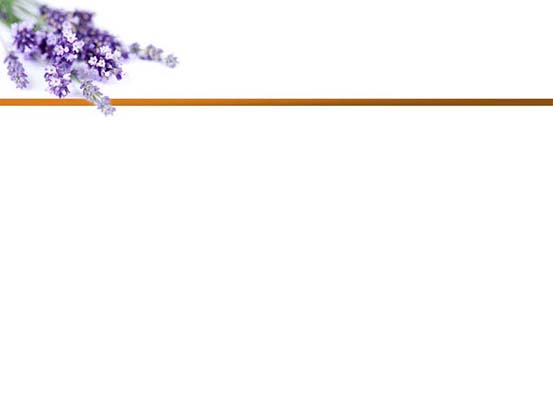 It is easier to forgive when the offender asks for it
Forgiveness is a gift not only to the wrongdoer, but to oneself.
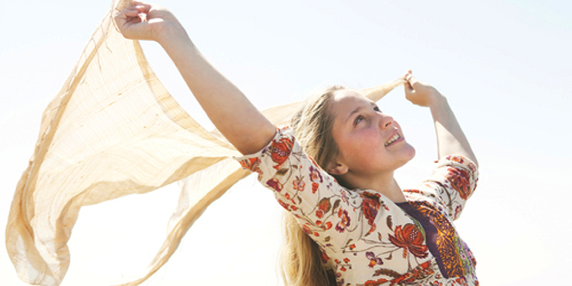 [Speaker Notes: When we are the offenders, it is always best to quickly acknowledge the wrong done, for the sake of both the offender and the offended. For the offender, a guilt-ridden mind only serves to create a disease-ridden body (v. 3 “my body wasted away”). Forgiveness is a gift not only to the wrongdoer, but to oneself.
 
In her telling of the biblical story of these two estranged brothers in The Desire of Ages, Ellen White points out that in Esau’s dream God revealed to him Jacob’s sufferings during his exile from his home and family; his grief at finding that his beloved mother had died during his absence; and Jacob’s protection by the heavenly hosts. On the one hand, God appealed to Esau’s capacity to empathize and reframe his brother in light of Jacob’s sufferings by which he had amply paid for his sins against Esau. On the other, God reminds Esau that it was God’s choice to choose Jacob over Esau and that Esau needed to accept God’s will in his life and that of his brother. It is to Esau’s eternal credit that he accepted this revelation and received his brother with open arms. 
 
One may wonder to what extent “grudge fatigue” may have factored into the reconciliation of these two brothers. Grudge fatigue afflicts those who have carried a resentment for so long that they finally get tired of it and are ready to let it go. 
 
This story is an example of how forgiveness and reconciliation can happen even when the offender has not first explicitly asked for forgiveness.]
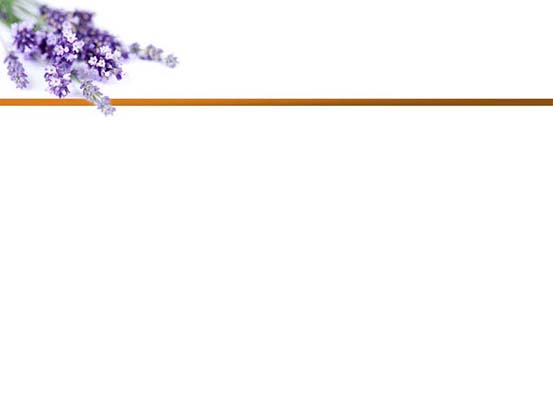 The gift of forgiveness can elicit repentance: God’s forgiveness
Principle # 5:
Sometimes the wronged person needs to offer forgiveness in order to elicit the offender’s repentance.
[Speaker Notes: Principle #5: The gift of forgiveness can elicit repentance: God’s forgiveness

We often think that repentance should precede forgiveness: the offender repents, asking for forgiveness, and then, in that order, we give forgiveness. This order of events, more often than not, does not happen. Sometimes the wronged person needs to offer forgiveness in order to elicit the offender’s repentance. 

The divine model of forgiveness, in fact, follows this very sequence: God extends forgiveness to humans before they repent in order to elicit their repentance.
 
Sarah’s story. Sarah is married to Pastor John whose brother Kevin was making life difficult for her. Ever since she and John met, Kevin had been doing all in his power to break them up. Kevin got into the habit of spreading slanderous lies about Sarah at every church where she and John served, until one day Sarah asked her husband to bring the matter to the church board.
 
The night before the board meeting, Sarah had a dream in which she heard a voice say “Forgive him! Forgive him!” Unable to sleep, she got out of bed and spent the rest of the night in prayer. When she arrived the next morning at the church board meeting, she was asked to state her complaint. She stood up and said, “I do not have anything against Kevin. I love him and forgive him,” and she sat down. A breathless silence fell over those present, all waiting to see what would happen. When Sarah looked at her brother-in-law, he had his head in his hands, the tears seeping through his fingers. When he was able to compose himself, he stood up and confessed the hatred he had harbored in his heart toward Sarah. Now Sarah reports that Kevin has become her most ardent defender!]
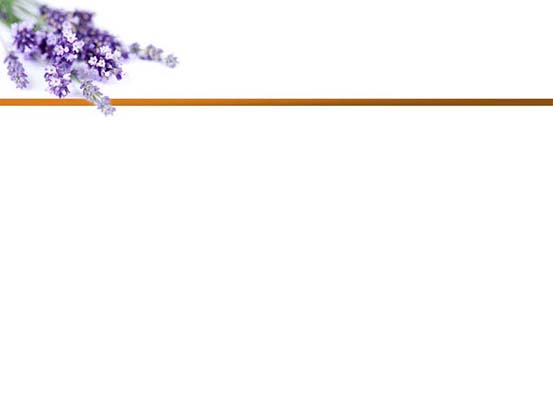 The freedom that comes acknowledging the “truth”
Principle # 6:
“Search me, God, and know my heart; test me and know my anxious thoughts. See there is any offensive way in me, and lead me in the way everlasting.”
Psalm 139:23-24
[Speaker Notes: Principle #6: The freedom that comes with knowing/acknowledging the “truth” (John 8:32; Psalm 139:23-24) “Search me, God, and know my heart; test me and know my anxious thoughts. See there is any offensive way in me, and lead me in the way everlasting.”

The maxim “Forgive and Forget” is often cited as a way of dealing with a serious offense or even continuing offenses. Women who are victims of domestic violence, for example, are told they should “forgive and forget” because they are Christians, and bearing up under abuse may open the door of salvation to their abusing husbands. I Peter 3:1 does exhort women to accept the authority of their unbelieving husbands so that their good example may win them over to Christ. Unfortunately, so-called believing but abusive husbands use this passage to justify continued abuse. Nor should one assume that Peter meant that a wife has to put up with an abusive and unbelieving husband. The implication is that her saintly behavior should serve to convert him, not justify his abuse. 
 
This typical piece of advice from pastors and church leaders does not take into account that pretending that nothing is wrong will not get the wronged party to forgiveness, but will rather lead to continued resentment. Freedom from resentment comes from acknowledging that a wrong has been perpetrated and that this wrong has created feelings of hurt.
 
Once this acknowledgement has taken place, the “truth” has been recognized, and now the victim is ready to consider the possibility of forgiveness. Excusing, passing over, or diminishing the importance of a wrong will never get us to forgiveness because forgiveness is a gift given while recognizing fully that a wrong has been perpetrated.
 
The model of God’s forgiveness can help us understand the role of “truth” in forgiveness. Romans 5:8 tells us that God demonstrated His love for us in that while we were “yet sinners” with our backs turned to Him, He forgave us through His Son, Jesus Christ. God did not pretend that we had not sinned, but rather, taking into full consideration our “offense,” He chose to extend a mantle of grace and forgiveness over us.]
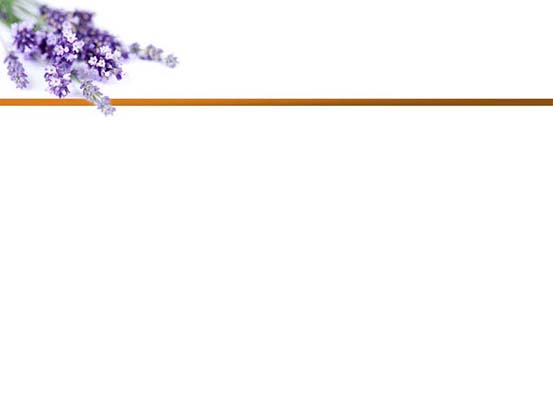 Likewise, forgiveness does not constitute approval of a wrong perpetrated…
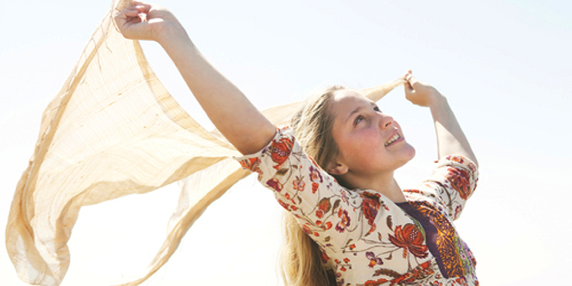 [Speaker Notes: Likewise, forgiveness does not constitute approval of a wrong perpetrated, but rather an acknowledgement that, despite a wrong having been done, the wronged person chooses to cover the wrong with his/her mantle of forgiveness, no longer demanding anything from the perpetrator, other than the love we owe one another as Christians.
 
In the case of divorce due to infidelity or some civil offense (offenses against society, such as murder, rape, etc.), even though the forgiver may not demand anything from the perpetrator, the state may do so by punishing the offender in some acceptable way (incarceration, payment of alimony, etc.).  

That the offender must pay his or her debt to society does not remove the possibility of forgiveness at the personal level.]
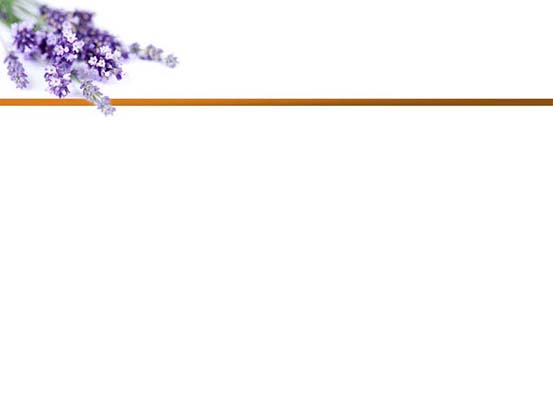 Seventy times seven?
Principle # 7:
“Then Peter came to Jesus and asked, “Lord, how many times shall I forgive my brother or sister who sins against me? Up to seven times?” Jesus answered, “I tell you, not seven times, but seventy-seven times.” 
Matthew 18:21-22
[Speaker Notes: Principle #7: Seventy times seven? (Matthew 18:21-22; Luke 17:3-4) “Then Peter came to Jesus and asked, “Lord, how many times shall I forgive my brother or sister who sins against me? Up to seven times?” Jesus answered, “I tell you, not seven times, but seventy-seven times.” Matthew 18:21-22

Peter asks Jesus a question that we often ask ourselves when dealing with abusers or simply “difficult” people: How many times do I have to forgive this person? 
 
Who was Peter referring to? In the King James Version, the word is translated “brother” from the Greek adelphos, a word that can be translated “brother and sister” referring to the siblings of the same parents or the members of the Body of Christ, the church. He was referring to his fellow disciples!
 
Jesus’ response to Peter’s question has created much debate among Christians. Does this mean that I must forever put up with an abuser? Does forgiving him or her not suggest that the abuser has my permission to continue abusing? Anyone’s experience with an abuser will easily confirm uncertainties and even fears surrounding the act of forgiving.

When Peter asks how many times he is obligated to forgive his fellow disciples, he is acknowledging a fact that all Christians need to take into account: wherever two or three are gathered in the Lord’s name, there will be conflicts!! (with apologies to Matt. 18:20!). And where there are conflicts, there will be need for forgiveness and reconciliation.
 
Unfortunately, there is no one-size-fits-all solution to the matter since every situation is different. However, there are some common understandings that can help us grasp the meaning of this passage. First of all, according to Mounce’s Complete Expository Dictionary, the number seven is to be taken literally in this passage: seventy times seven or, as in the New International Version, seventy-seven. Either way, we’re looking at more than three strikes and you’re out! Secondly, Jesus seems to suggest that we need to be patient with difficult people. However, “difficult” is not the same as “dangerous,” and when a person feels their life or that of their children is at stake in a threatening relationship, one can forgive even while taking measures to protect oneself and one’s children from danger, even if this means physical separation from the abuser.]
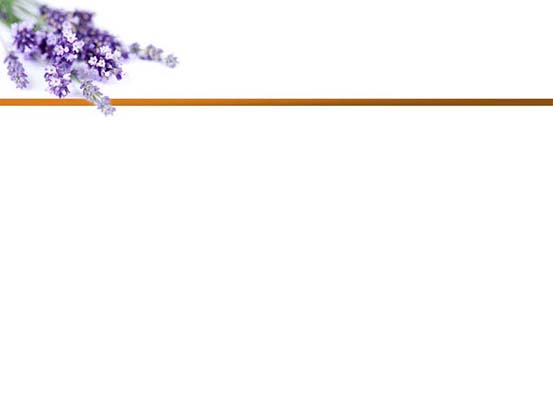 Seventy times seven?
Take heed to yourselves: “If thy brother trespass against thee, rebuke him; and if he repent, forgive him. And if he trespass against thee seven times in a day, and seven times in a day turn again to thee, saying, I repent; thou shalt forgive him.”
 Luke 17:3-4 (KJV)
[Speaker Notes: In the King James Version, this passage in Luke 17:3 begins, “If thy brother trespass against thee, rebuke him, and if he repent, forgive him.” The NRSV uses the word “disciple” instead of “brother,” suggesting that offenses often come from our own “brothers and sisters” at home and in the church. Those closest to us are capable of doing us the most harm due to the high level of trust we have put in them. 
 
What can we conclude from these passages? 1) We are called on to bear with one another in Christ (Colossians 3:13) and be willing to forgive beyond the first offense, and 2) in bearing with one another, we ought to be willing to also confront the offender with his/her offensive behavior. 
 
In English, the term “confrontation” carries negative meanings related to attacking. However, confronting a person, in terms of forgiveness, refers to a conversation by which clarifications and understandings are arrived at. The “confrontation conversation” assumes that there exists the possibility that the offender truly does not know what s/he is doing to hurt you and you are seeking ways to bridge that awareness gap. In doing so, you want to use the “I” word (“I felt that…” “It seemed to me that…” “It came across to me like…”) rather than the accusatory “you” word. 
 
In cases of personality or mental disorders, one should go into these conversations with the help of a trusted and capable Christian friend or professional. Otherwise, such an encounter may backfire and leave you holding the bag of blame (“How could you do this to a poor, innocent, and sick person?”)]
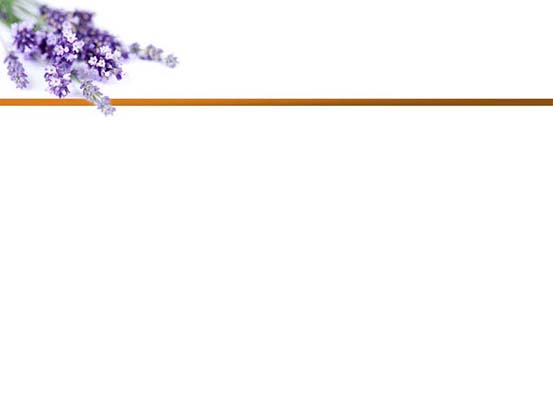 There is no such thing as a “Christian” vengeance
Principle # 8:
“On the contrary: “If your enemy is hungry, feed him; if he is thirsty, give him something to drink. In doing this, you will heap burning coals on his head.” Do not be overcome by evil, but overcome evil with good.” 
Romans 12:20-21
[Speaker Notes: Principle #8: There is no such thing as a “Christian” vengeance (Romans 12:20-21) “On the contrary: “If your enemy is hungry, feed him; if he is thirsty, give him something to drink. In doing this, you will heap burning coals on his head.” Do not be overcome by evil, but overcome evil with good.” 
 
One may sometime hear the expression, “I’ll fix her. I’ll heap coals of fire on her head!” This statement/threat assumes that there is somehow a biblical blessing on this form of vengeance: being “nice” to the perpetrator as “payback” and as a form of inflicting perpetual guilt related to a past offense. 
 
We have seen that forgiveness can contribute to a renewed relationship, albeit inevitably different from the one prior to the offense. Nevertheless, attempts at an underhanded “peace” (Ken Sande calls it “peace-faking”) is a form of payback or “Christianized” vengeance. 
 
A misreading of the passage in Romans 12: 20-21 has given Christians the idea that they can “get back” at an offender with the Apostle Paul’s blessing. Not so! 

In Paul’s times it was the custom in Roman households to have the servants come to the master’s house with a container to receive the hot coals from the master’s fire in order to go home and warm themselves and their family. Once the hot coals were placed in the container, the servant would pad his head with a wrapped cloth and place the container of hot coals on his head to take home. 
 
In the passage, Paul is talking about how we are to treat our enemies: if they are hungry, we must give them to eat; if thirsty, give them to drink; if cold (here is the part about the coals of fire), give them something with which to warm themselves. “Do not be overcome by evil, but overcome evil with good” (v. 21).]
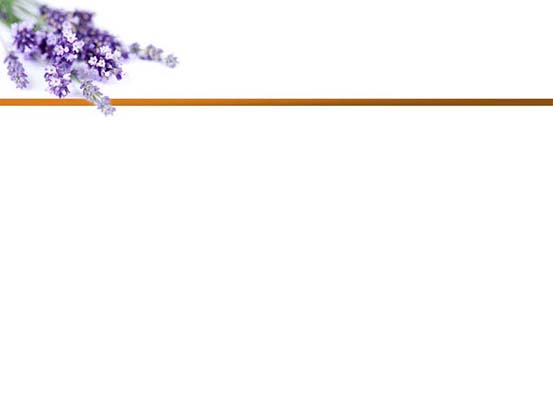 Mutual rights that need to be respected
To one’s own space
To control of one’s own body
To one’s own freedom of speech
To one’s freedom of choice
To one’s freedom of movement
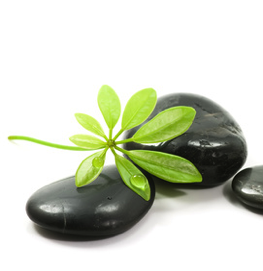 [Speaker Notes: Earlier in the same chapter, Paul says “Do not repay anyone evil for evil, but take thought for what is noble in the sight of all.” That is the forgiveness principle: forgive without seeking payback. This does not mean you can’t set up conditions for the new relationship. You can, and, in some cases, you must. But you cannot do so in a way that will keep the forgiven offender eternally indebted to you. He or she must be released from their debt through your forgiveness.
 
Vengeance vs. setting boundaries. Setting limits to what a person has a right to say to me or do to me—be that a parent, a spouse, a sibling, a child, a relative or coworker—is not an act of vengeance, but an act of self-respect as well as mutual respect. In every healthy relationship, there are mutual rights that need to be respected, including the right  1. to one’s own space, 2. to control of one’s own body, 3. to one’s own freedom of speech (freedom to express one’s opinion), 4. to one’s freedom of choice, 5. to one’s freedom of movement, and so forth. 

When one senses that another person is violating the boundaries of respect, conflicts arise and the need for forgiveness and reconciliation becomes important if the relationship is going to survive.]
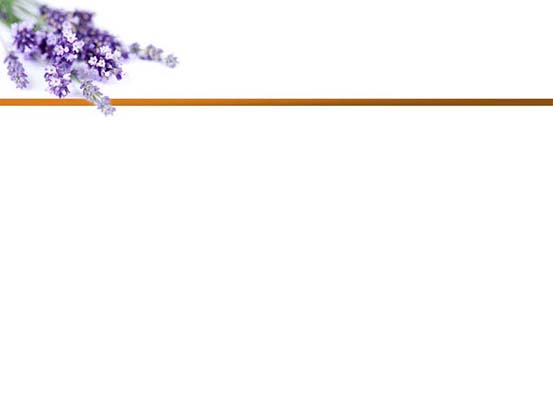 Healing always accompanies forgiveness
Principle # 9:
“But I want you to know that the Son of Man has authority on earth to forgive sins.” So he said to the paralyzed man, “Get up, take your mat and go home.” Then the man got up and went home.”
Matthew 9:6-7
[Speaker Notes: Principle #9: Healing always accompanies forgiveness (Matt. 9:6-7) “But I want you to know that the Son of Man has authority on earth to forgive sins.” So he said to the paralyzed man, “Get up, take your mat and go home.” Then the man got up and went home.”

A New Testament incident tells of friends who lowered a paralyzed man through the roof so their friend could be healed by Jesus. Because of the crowds, they had been unable to get into the house, and finally they had decided to go up on the roof, and let him down right in front of the Lord. An admirable act of courage and compassion! 
 
What is interesting about forgiveness in this story is that Jesus begins by telling the sick man that his sins are forgiven! If I were in that man’s shoes, I’d be expecting Jesus to say, “You are healed from your disease—get up and walk!” Previously Jesus had done so, and He would continue to do so in many other healings. But here Jesus wants to teach us that forgiving and healing have one and the same effect: healing. He wanted to assure the man that he was forgiven for the lifestyle that led to his present illness and that God’s forgiveness would bring him all the healing he needed.]
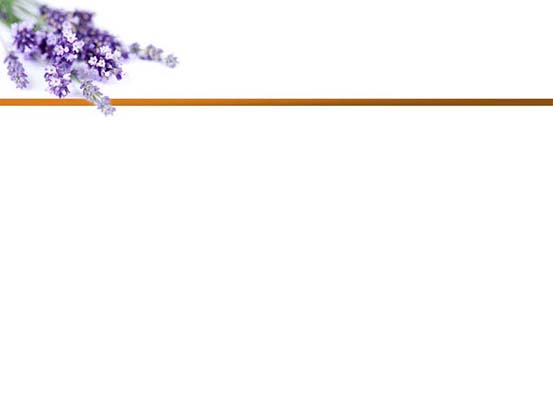 Healing always accompanies forgiveness
“I forgive all of you!”
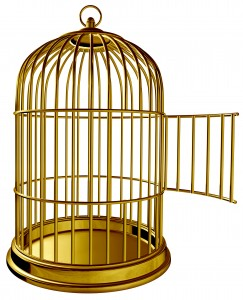 [Speaker Notes: In his book Love, Medicine, and Miracles, Dr. Bernie Siegel, an oncologist at Yale-New Haven Hospital, tells of a patient who came to him, cancer having invaded nearly every organ of her body. Since there was nothing that he could do for her, he suggested she go home and make all the necessary arrangements for her imminent demise. 
 
She decided to go up to a lakeside cabin she had in the mountains and spend her last days there alone. While there, she began to think of all the people who had hurt her over her lifetime: a father, a brother, her own mother, and so forth. When she had written all their names down on a paper, she stood up and said, “I forgive all of you!” She reports that, on uttering these words, she felt a wave of warmth invade her body. The next day she felt stronger and the next day after that, until, after two weeks of gaining strength she called Dr. Siegel to have him re-run tests on her. To Dr. Siegel’s amazement, there was no trace of cancer anywhere in her body!]
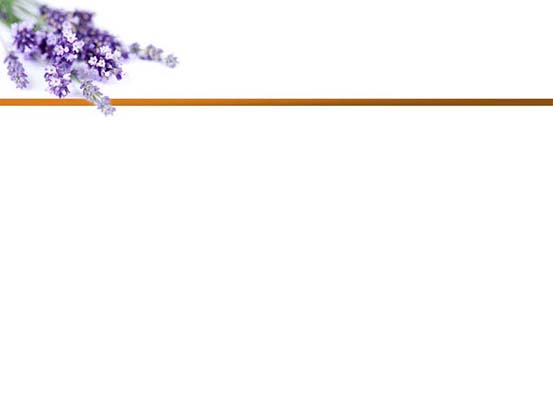 Healing always accompanies forgiveness
In the last two or three decades, increasing numbers of studies are revealing a direct relationship between the mind and the body. 

Ellen White long ago confirmed the existence of the mind’s effect on bodily illnesses resulting from unhealthy ways of thinking.
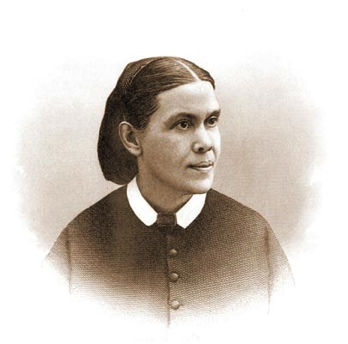 [Speaker Notes: In the last two or three decades, increasing numbers of studies are revealing a direct relationship between the mind and the body. Ellen White long ago confirmed the existence of the mind’s effect on bodily illnesses resulting from unhealthy ways of thinking. If ever that were true about any disease, it is true of the dis-ease brought on by unforgiveness. 
 
In their bestselling book Anger Kills, Drs. Redford and Virginia Williams reported on a study that was conducted with 118 male law students at the University of North Carolina. The purpose of the study was to observe the long-term effects of hostile feelings on longevity. The researchers gave these students a hostility test, a test where the student would choose his response to an annoying situation. For example, the student would be presented with the following situation: “You are standing in the express lane of a supermarket on a day you have an important test within an hour. The sign reads that you cannot have more than 10 items in your basket, and you notice that the guy in front of you has 20 items (because you counted them!). How would you react? A. I would pull out my biology book and start studying. 2. I would complain to that #@^ man. 3. I would complain to the clerk. 
 
Twenty-five years later, records were compiled on these 118 students. All of them had become lawyers. It was found that of those who scored in the highest quarter on the hostility scale, nearly 20% were dead by age 50, in contrast to only 4% of those who scored in the lowest quarter. High scores in the areas of cynical distrust, angry feelings, and aggressive behavior were the best predictors of high mortality rates.]
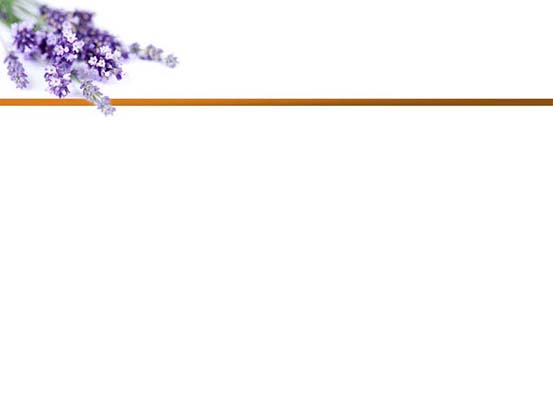 Healing always accompanies forgiveness
Keeping your body in a permanent state of crisis means that what was meant to protect you in a crisis is now poisoning your body and weakening your immune system.
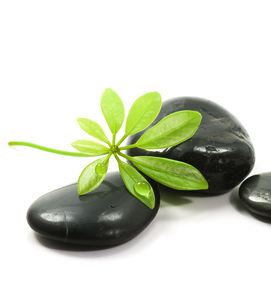 [Speaker Notes: Although anger can be a good protection against attacks and abuse and has a positive role to play in human relationships, long-term anger that has gone underground as cynical distrust, moodiness, irritability, impatience, fear, jealousy, aggression, hostile attitudes, and even shyness (feelings of anxiety), can negatively affect the immune system. In fact, your body reacts to your rehearsing a wrong perpetrated against you as though it were facing an immediate, life-threatening situation, such as a near accident on the freeway. Your breathing increases; your eyes dilate; your pancreas secretes sugar into your blood stream to prepare your muscles for fight or flight. Two hormones, adrenaline and cortisol, are secreted by the adrenal glands. 
This is a process that God put into place to help us in an emergency, not to be used every day!  But let’s suppose that you just can’t get over what So-and-So did to you—an unbelievable betrayal of your trust! And so you keep turning it around and around in your mind, all the while your body is in a permanent state of crisis as described above. 
 
Dr. Bruce McEwen, director of the neuroendocrinology lab at Rockefeller University in New York City, has studied the effects of cortisol. He concludes that, in the long term, cortisol wears down the brain, which leads to cell atrophy and memory loss. It also raises blood pressure and blood sugar, causes hardening of the arteries, and leads to heart disease. Forgiveness, it has been found, stops the flow of this hormone. 
 
Keeping your body in a permanent state of crisis means that what was meant to protect you in a crisis is now poisoning your body and weakening your immune system. The diseases that have been studied in direct connection with long-term, low-grade anger are cancer, heart disease, and Type 2 adult-onset diabetes.]
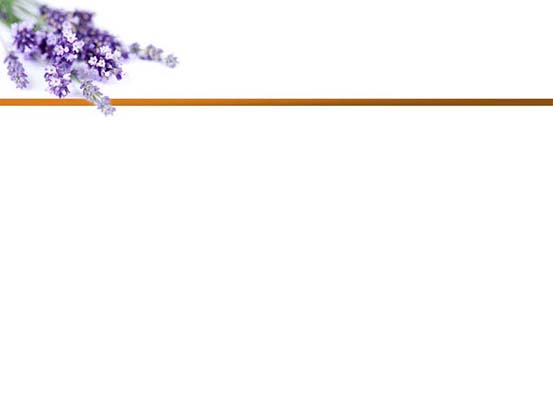 Healing always accompanies forgiveness
Forgiveness is always a
 CHOICE.
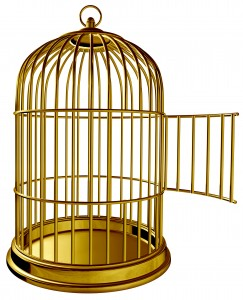 [Speaker Notes: Dr. Kathleen Lawler, one of the leading American forgiveness scholars, has presented research indicating that forgiving may lower blood pressure and muscle tension. Using the anger recall interview (asking the participant to remember something that made them angry), she studied the forgiveness experiences of 107 college students. As the students described the offense, their blood pressure, heart rate, forehead muscle tension, and sweatiness was measured. Students who were forgivers began to decrease tension during the interview while the non-forgivers remained tense for a longer period of time. Non-forgivers had higher blood pressure and muscle tension than the more forgiving students. Interestingly, researchers found women in the study tended to hold grudges longer than men. 
 
Does this finding suggest that women are less forgiving than men? Some writers have concluded that because women tend to have less social power than men, they have more reason to be angry and this explains their tendency to hold grudges longer. That may be true—a sense of powerlessness can create angry feelings. However, researchers such as Dr. David Powell of the International Center for Health Concerns explain that men and women are biologically hard-wired differently. Whereas the connection between the right (emotions) and left (logic) brain in women is greater, in men access to the emotional side of their brain is not as readily available. This explains why men are less accurate at interpreting facial expressions or tone of voice, for example, and why they have a harder time remembering emotions. A wife can be brooding over a tiff for days while her husband has long forgotten it. 
 
What we can conclude from this brief overview of anger studies is that coddling anger, in whichever form, can constitute the greatest obstacle to forgiveness and ultimate healing after a serious offense. No matter how justified you may feel about clinging to these damaging feelings, it is you, and not your offender, who will be most adversely affected by this choice. Forgiveness is always a choice.]
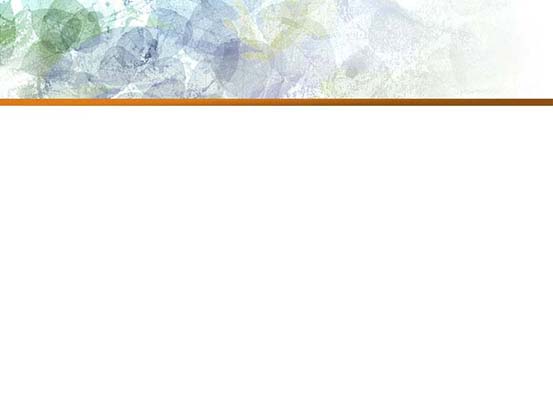 The first NINE Biblical PRINCIPLES of FORGIVENESS:
I will be forgiven as I forgive. 
If I don’t forgive, my worship unacceptable to God.
Forgiveness is for everyone.
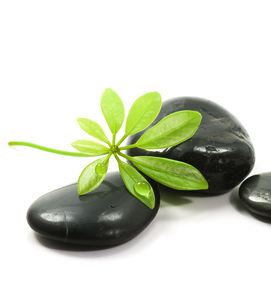 [Speaker Notes: As we conclude Part I of the seminar on Forgiveness and Your Health, let’s review the first nine Biblical principles of forgiveness:  

1. I will be forgiven as I forgive. 
2. If I don’t forgive, my worship is unacceptable to God.
3. Forgiveness is for everyone.]
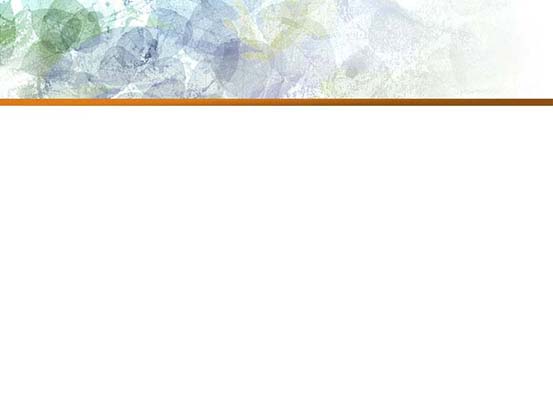 The first nine Biblical PRINCIPLES of FORGIVENESS:
4. It is easier to forgive when the offender asks for it.
5. The gift of forgiveness can elicit repentance: God’s forgiveness.
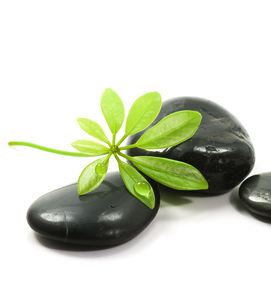 [Speaker Notes: 4. It is easier to forgive when the offender asks for it.
5. The gift of forgiveness can elicit repentance: God’s forgiveness.]
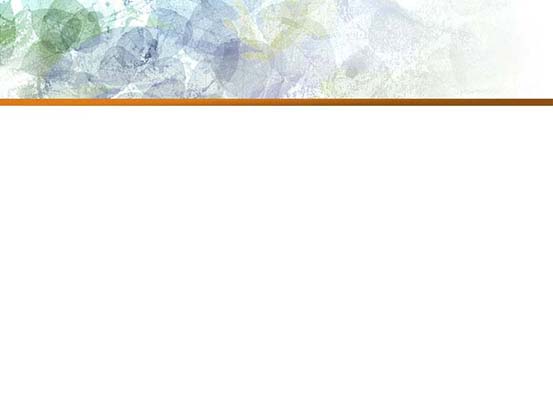 The first nine Biblical PRINCIPLES of FORGIVENESS:
6. Freedom comes with knowing/	acknowledging the truth.
7. Seventy times seven.
8. There is no such thing as 	“Christian” vengeance.
9. Healing accompanies      	forgiveness.
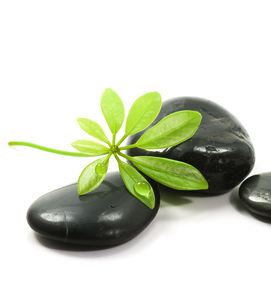 [Speaker Notes: 6. Freedom comes with knowing/acknowledging the truth.
7. Seventy times seven.
8. There is no such thing as “Christian” vengeance.
9. Healing accompanies forgiveness.
 
The second part of this seminar will cover three more Biblical principles of forgiveness; it will also take a look at the R.E.A.C.H. model for dealing with serious wrongs, and will consider why it is easier for some people to forgive than for others. As we learn more about forgiveness, as we learn to forgive, we can begin to heal and to bless. For our mental, physical and spiritual health, learning to forgive provides an enduring remedy.]
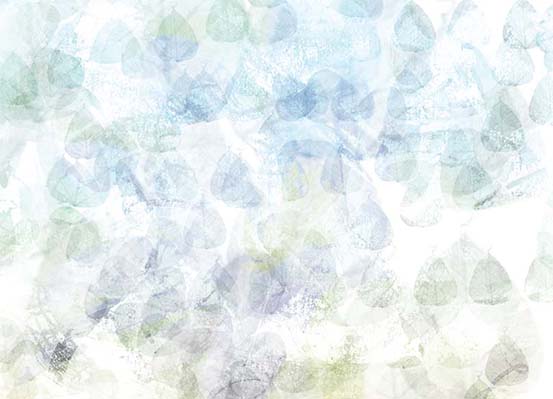 Prayer
“The Lord, the Lord, the compassionate and gracious God, slow to anger, abounding in love and faithfulness, maintaining love to thousands, and forgiving wickedness, rebellion and sin. Yet he does not leave the guilty unpunished;”  
Exodus 34:6-7
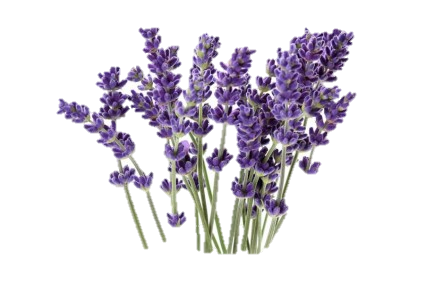 [Speaker Notes: Prayer

“The Lord, the Lord, the compassionate and gracious God, slow to anger, abounding in love and faithfulness, maintaining love to thousands, and forgiving wickedness, rebellion and sin. Yet he does not leave the guilty unpunished;”  
Exodus 34:6-7]